コンピュータ概論課題- PowerPoint -
数学科
9999 
栗野 俊一
2011/12/06
コンピュータ概論について
私にとっての「コンピュータ概論」
 毎週、あの髭をみるのが楽しみだ
「一度、引っ張ったらどうなるか？」と予想するのが楽しい
夏休みに髭がそられた時はちょっとショックだった
「コンピュータ概論」でよかった事
講義中に気になる YouTube の動画がチェックできた
先生の声がうるさくって、動画の音がはっきりと聞けなかったのが玉に傷
Skype で、海外のペンパルとチャットできたのも嬉しかった
「コンピュータ概論」でよくなかった事
講義中「しゃべるな」とうるさく注意された事
友達と楽しくやりたいのに、うざく感じた
毎回  Note-PC をもってこさせられた事
小さくて軽いとはいえ、やはり面倒に思う
通学の途中で壊れたらと思うと怖かった
「コンピュータ概論」への要望
C でもよいから単位よこせ
もちろん S ならなお良い
PowerPoint の数式
TeXClip を利用して数式を張りこむ
自分の好きな数式をいれてみよう
アニメーションを設定したいプレースホルダを選択
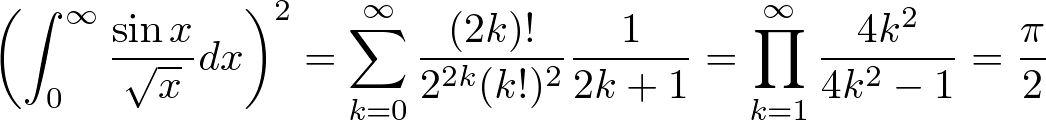 アニメーションの練習
開始・スライドイン
開始と同時にスライドしながら入ってくる
強調・回転
クリックすると回転する
終了・スライドアウト
	表示の終了と同時に外に出てしまう